RD_MUCOLESPP_A_MUCOL    UE-MUCOL
Aggiornamento attività e motivazione richieste
BA BO FE GE MI MIB LNF LNL LNS NA PD PI PV RM1 RM3 TO TS
Physics, Detector R&D, MDI, Crystals/Targets, Accelerator Activities
Anagrafica RD_MUCOL e sigle sinergiche in fase di finalizzazione preventivi 2024
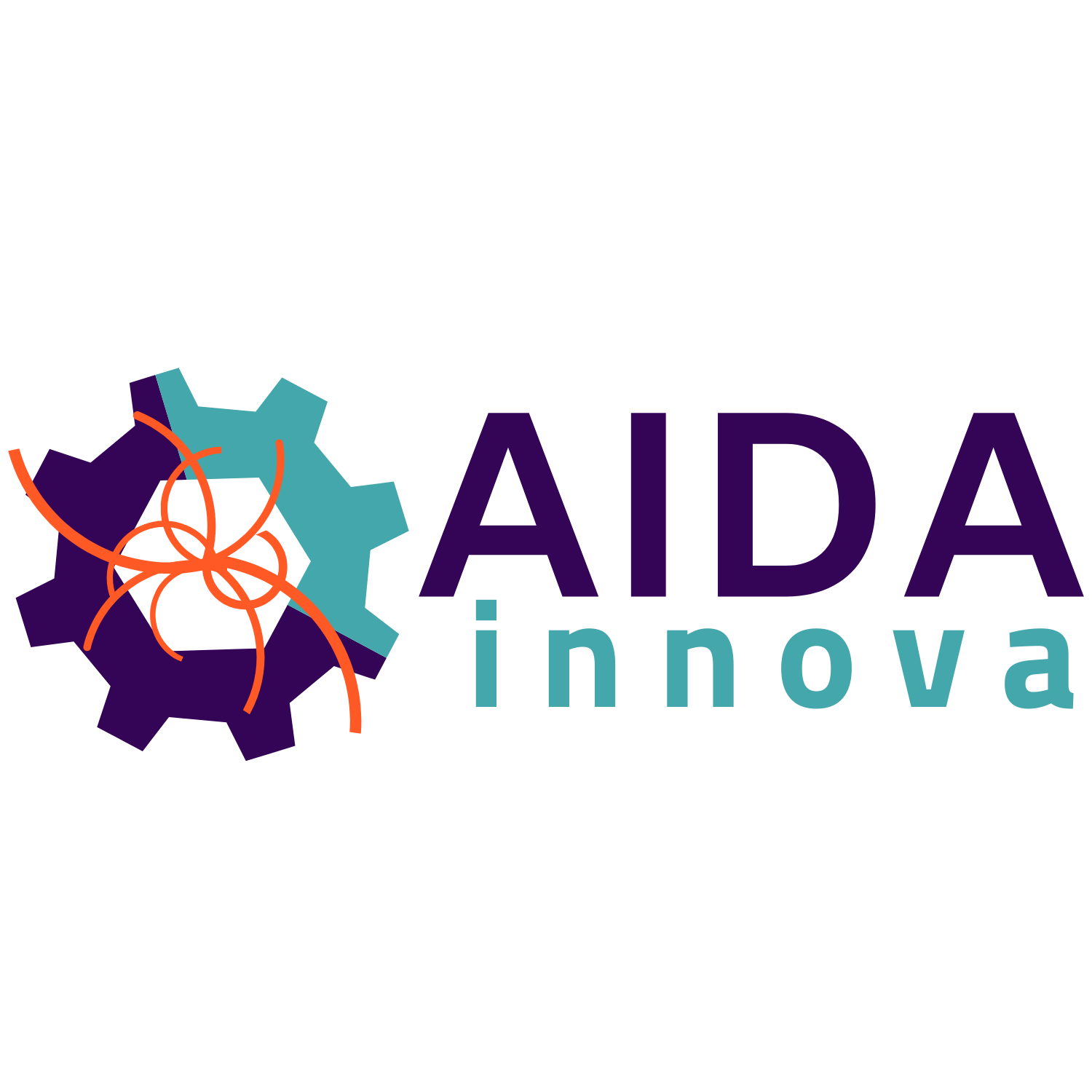 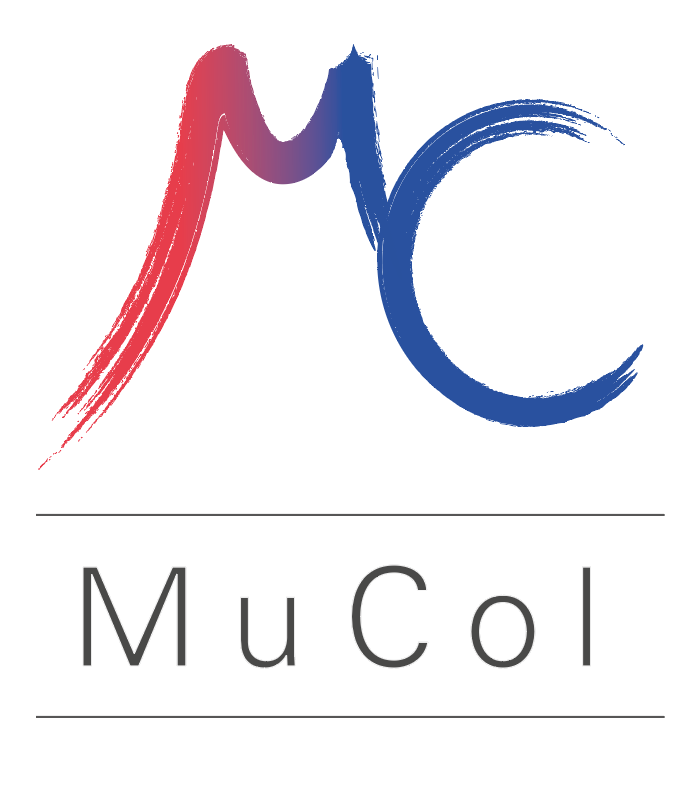 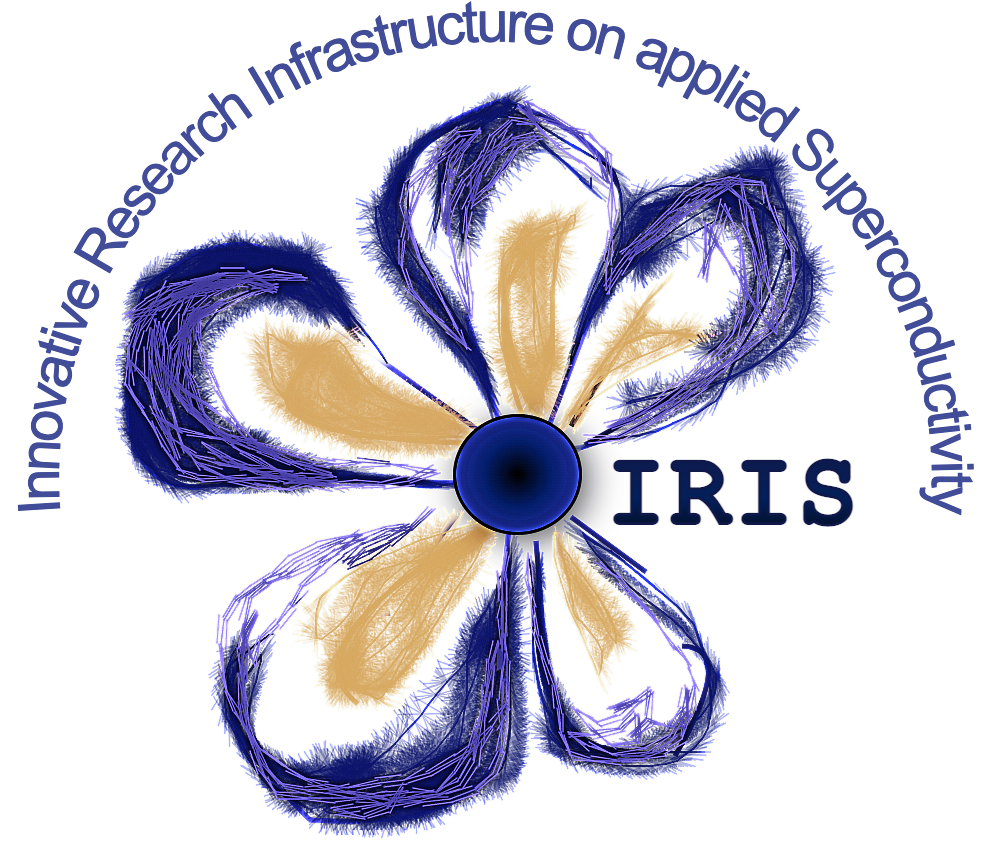 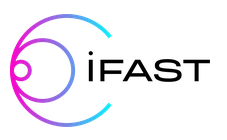 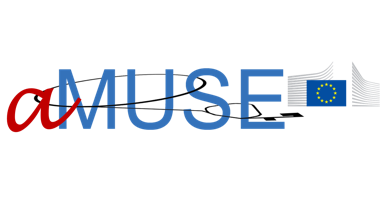 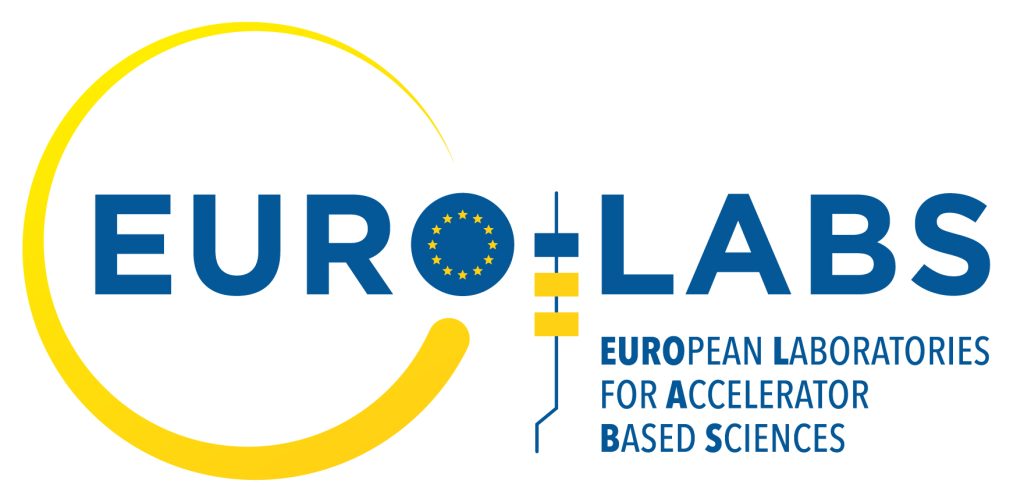 HORIZON-INFRA-2022-DEV-01-01
Sommario persone/sedi coinvolte e attività
2
Stato 2024
3
Richieste luglio 2024
4
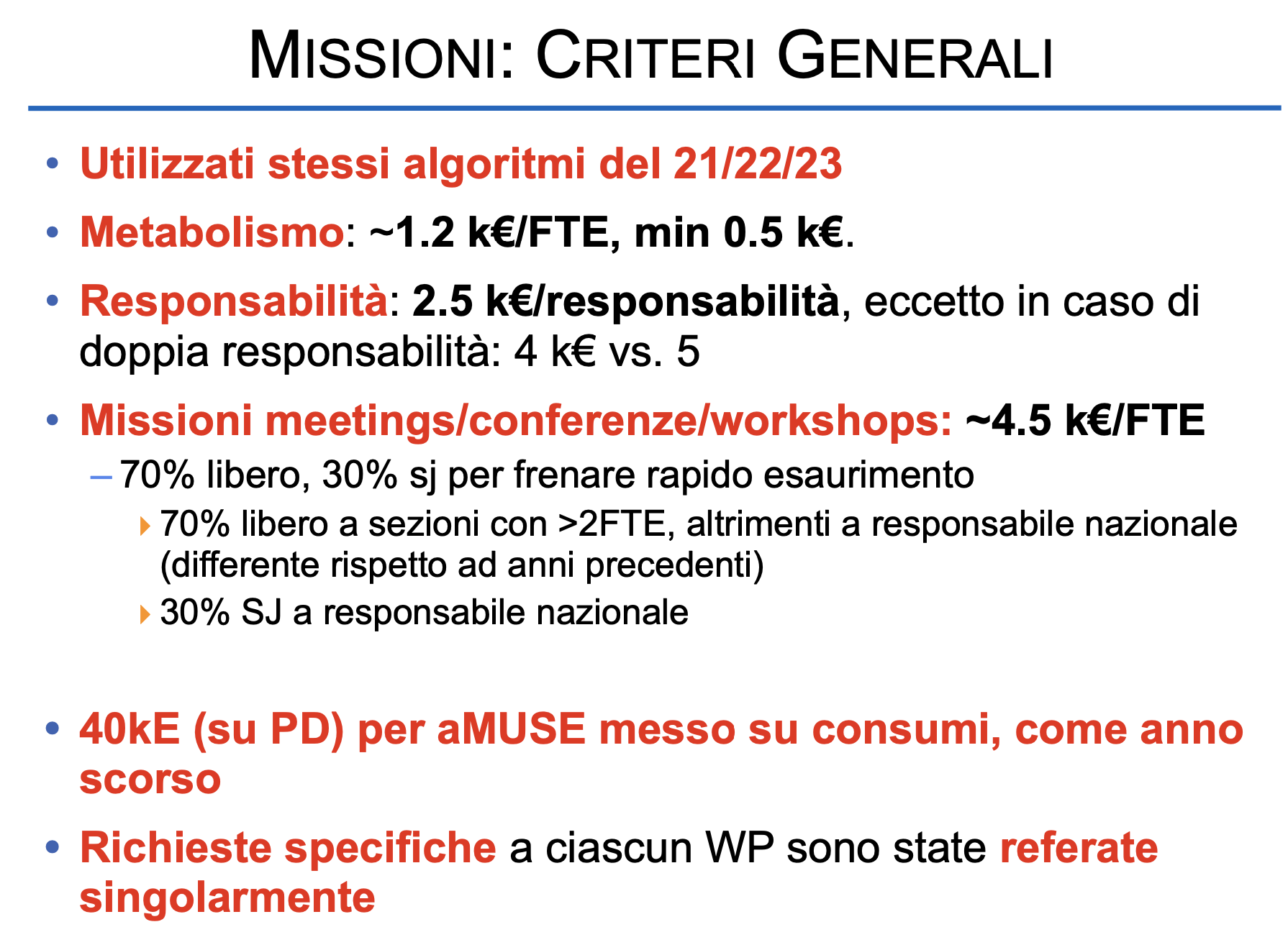 5
Missioni Test beam/Strategy
6
R&D Detector ==> DRD-WP
7